SEM Meeting
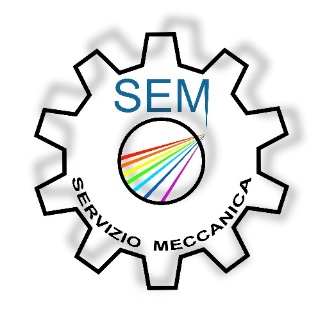 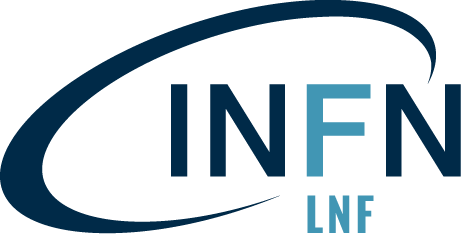 INFN-LNF
Filippo Rosatelli
28/11/2022
ATLAS ITk –Cabling
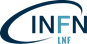 ENDCAP
OUTER BARREL
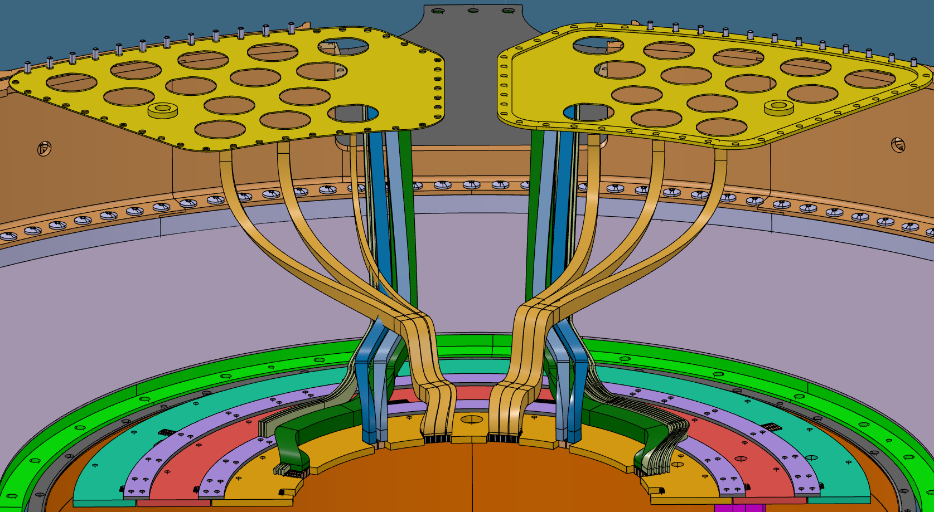 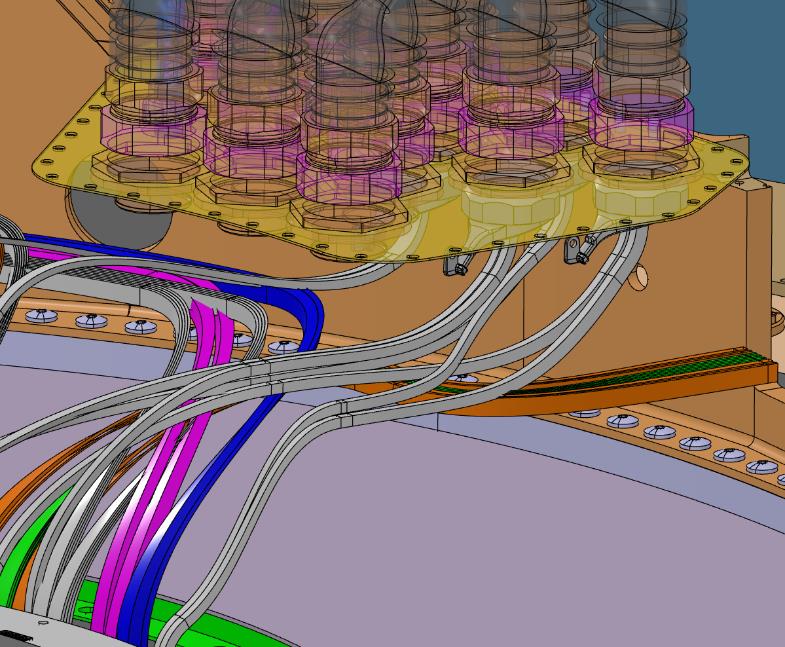 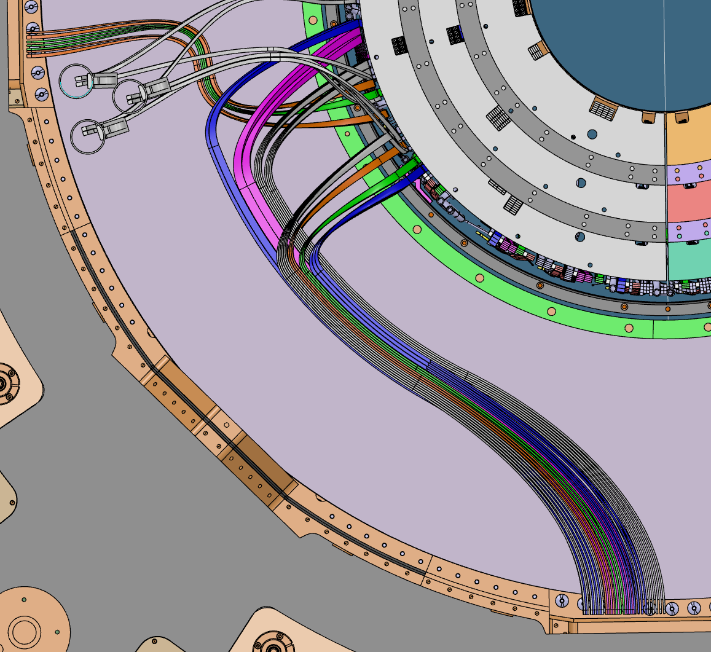 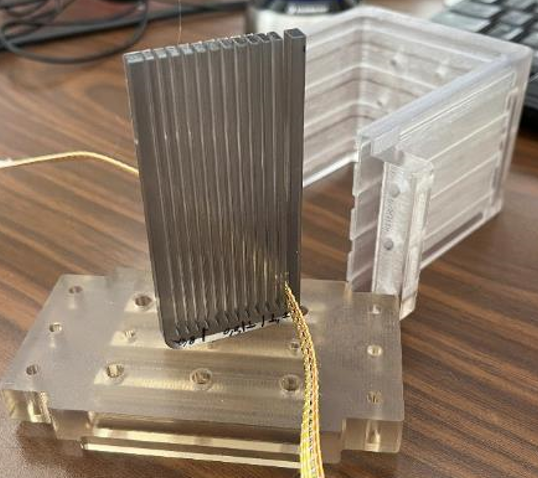 Activities:
Review of the cables routing inside the PP1.
Check in PP1 assembly the proposals from collaboration (e.g. Strain relief variants).
Presented at ATLAS upgrade week in Geneva.
Preparing a prototype to test the sealing with the real ribbonised data bundles.
28/11/2022
2
ATLAS ITk –Leak test
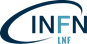 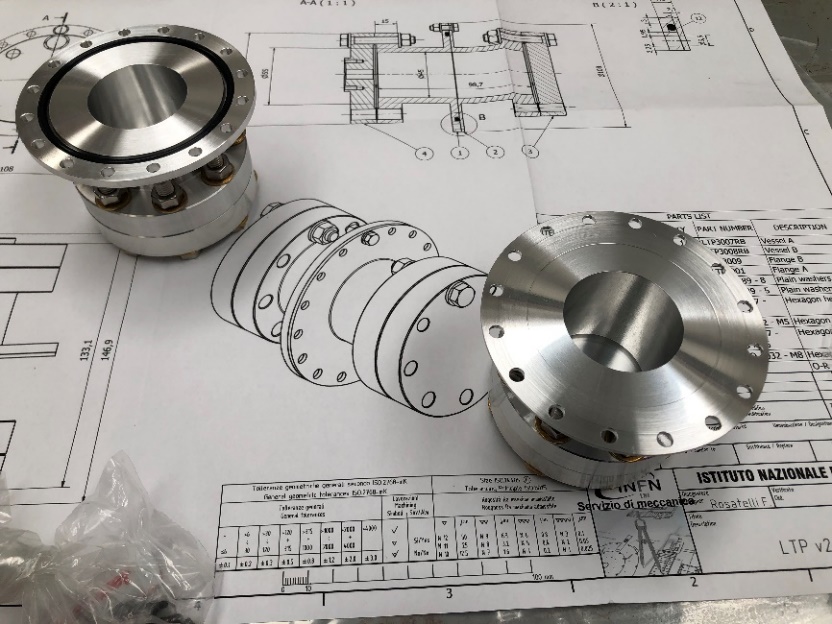 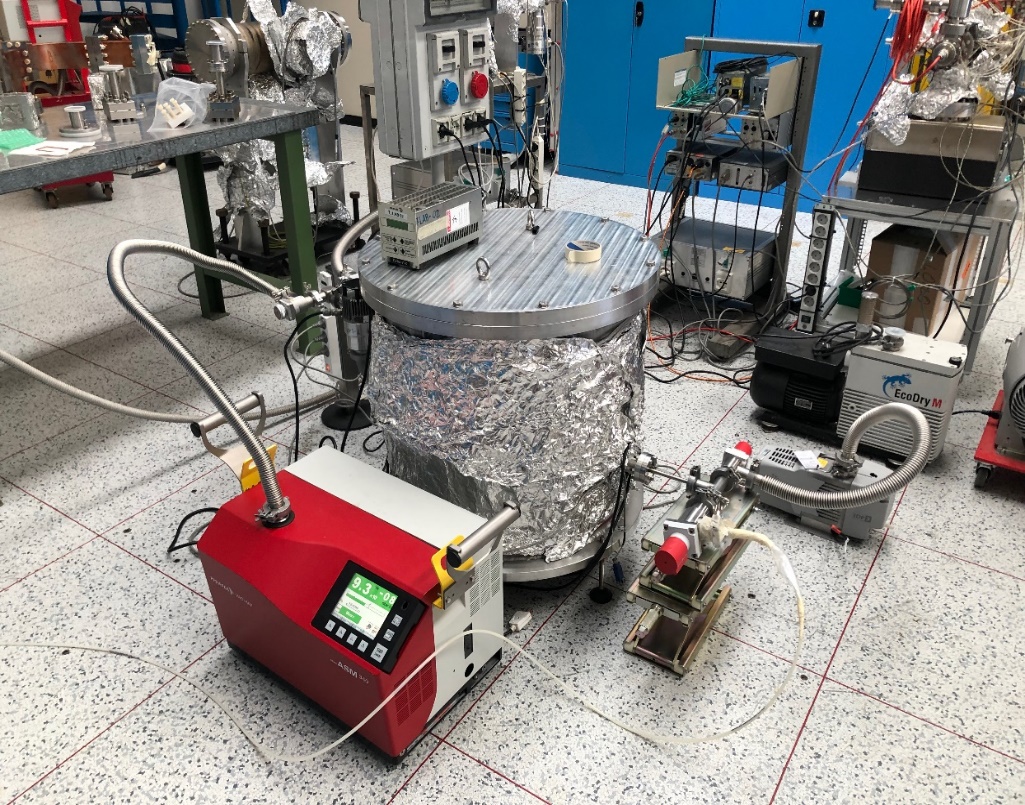 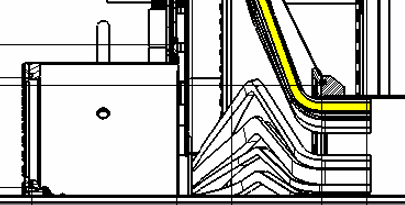 4MGy
4MGy
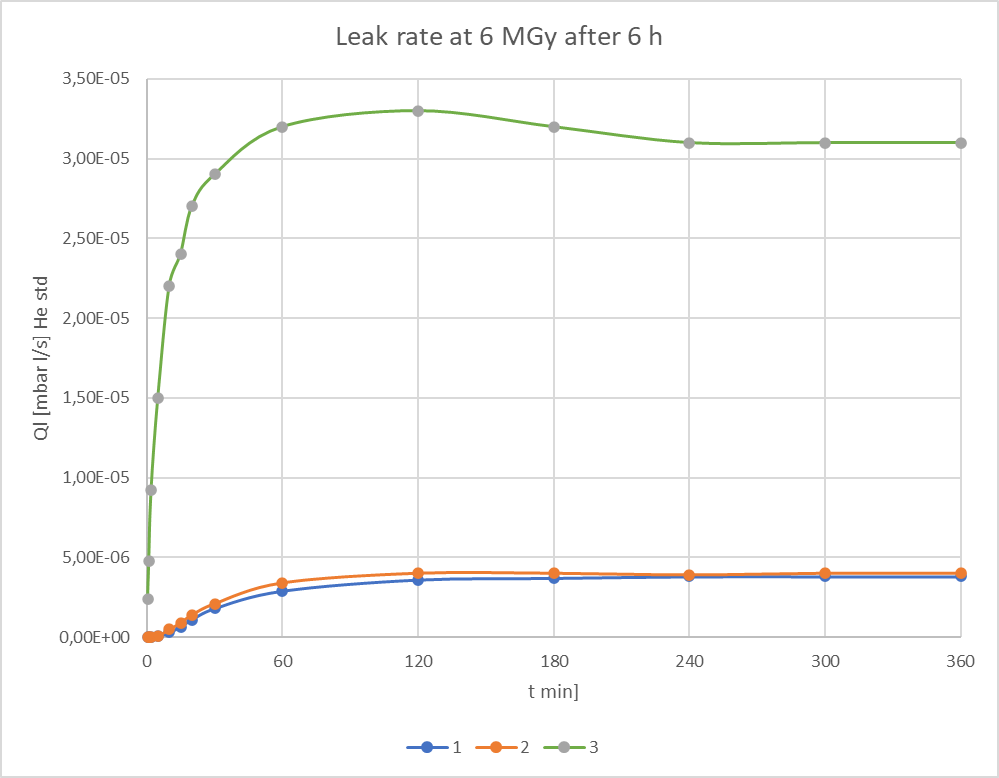 6MGy
6MGy
Thanks to Lollo & Liedl.
Prototype tested
LINE 1
LINE 2
Activities:
O-ring Leak check test finished
Material qualificated up to 6 MGy. 
Writing a technical note about the results.
28/11/2022
3
CYGNO – LIME/MANGO/GIN
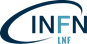 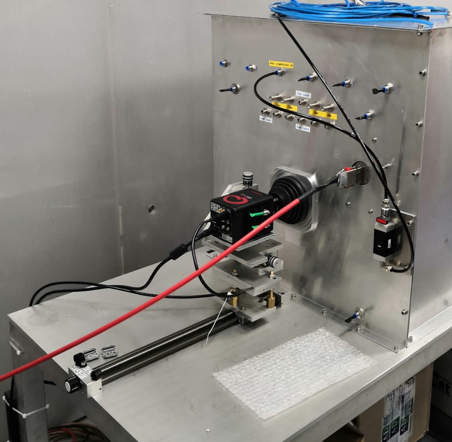 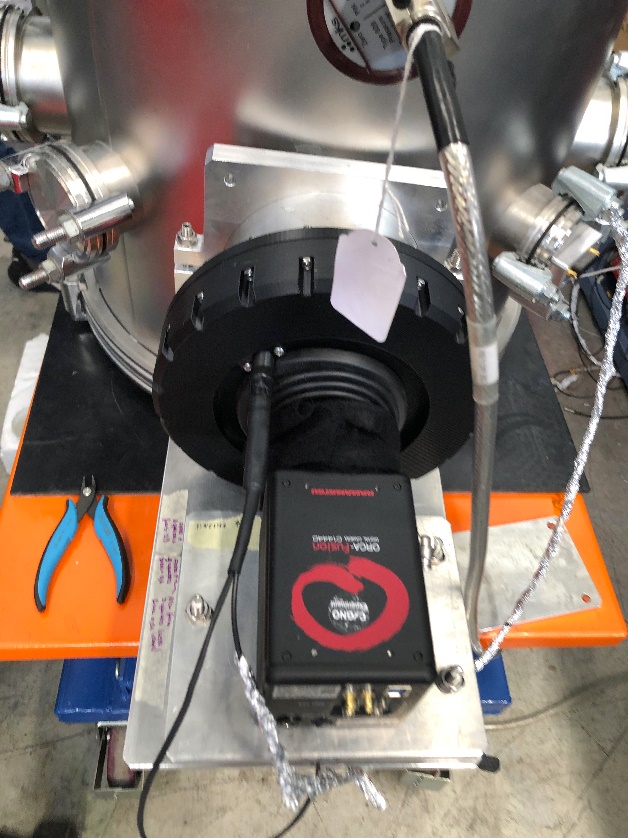 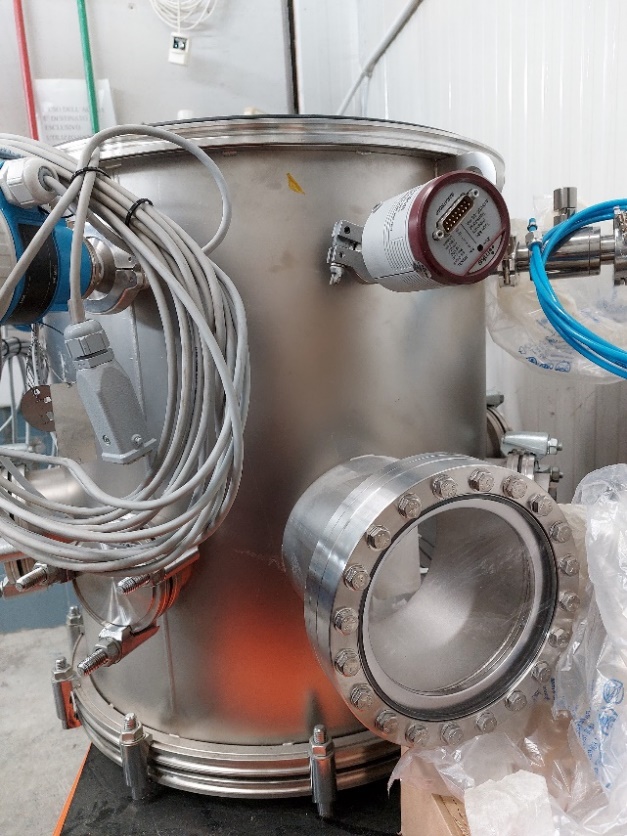 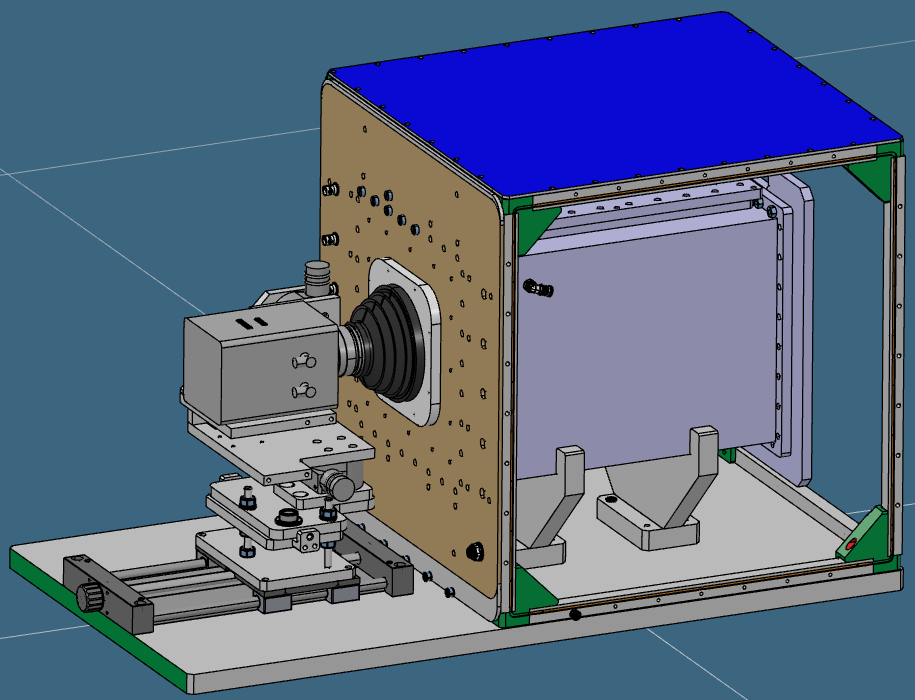 Activities:
Support to the experiment.
Orders of commercial parts.
Contribution to the writing of CYGNO 04 / INITIUM TDR
28/11/2022
4